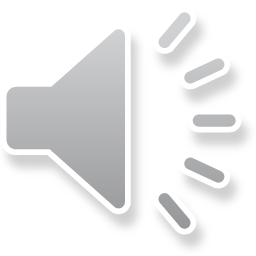 عدد نادسن
Knudson Number
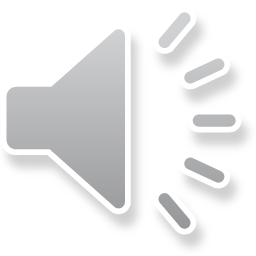 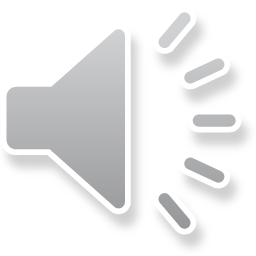 عدد نادسن
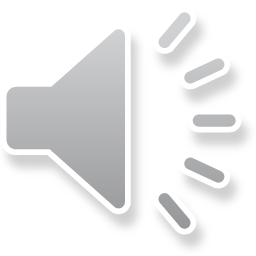